আজকের ক্লাসে স্বাগতম
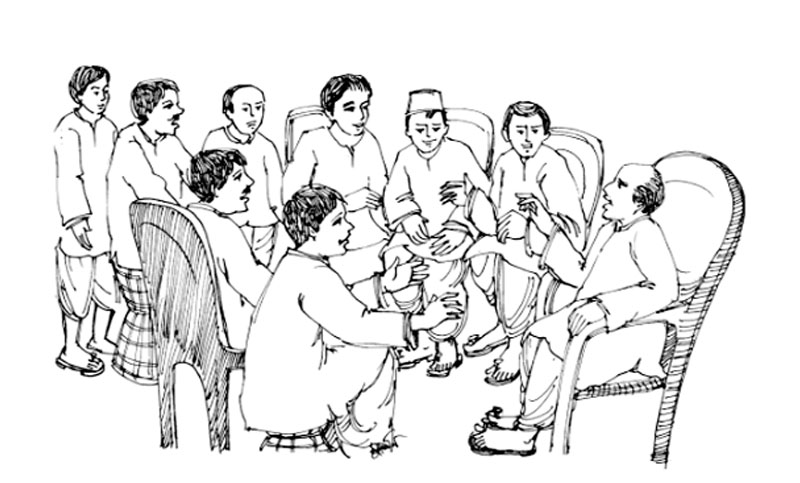 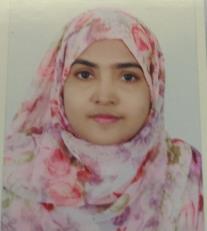 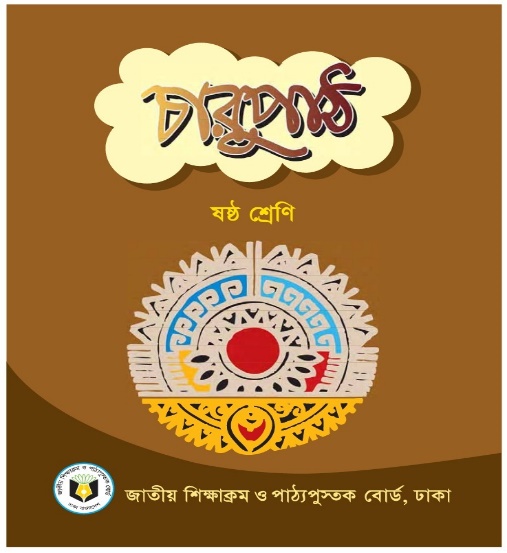 সৈয়দা শাহিনুর পারভীন            
সিনিয়র শিক্ষক (বাংলা)
হাসনে হেনা বালিকা উচ্চ বিদ্যালয়
বাকলিয়া, চট্টগ্রাম।
বিষয় : বাংলা ১ম পত্র
শ্রেণী  : ষষ্ঠ(পদ্য)
এসো কিছু ছবি দেখি
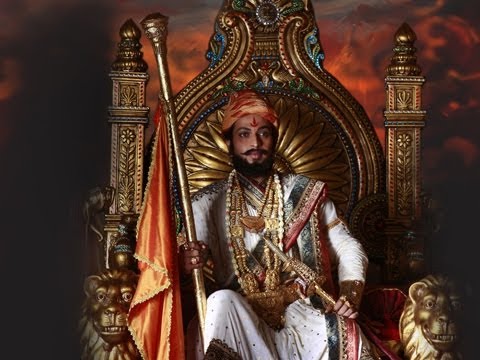 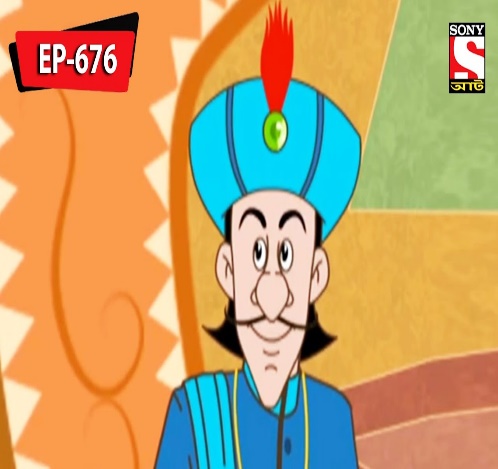 রাজা
মন্ত্রী
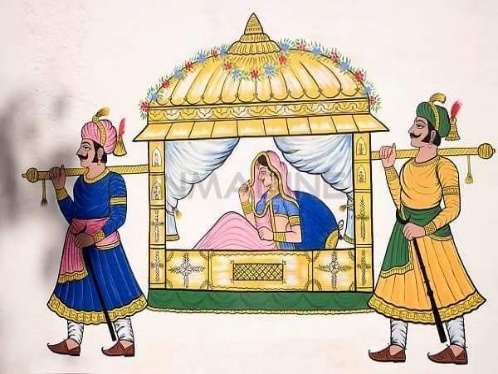 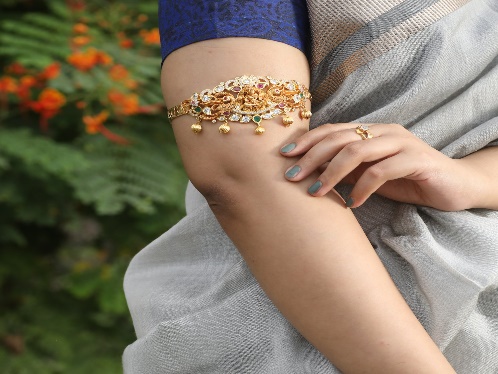 ডুলি
তাগা
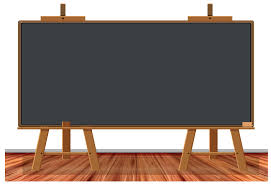 কতকাল ধরে
                   আনিসুজ্জামান
              পৃষ্ঠা- ৪৮-৪৯
শিখনফল
এই পাঠ থেকে শিক্ষার্থীরা...
১।লেখক পরিচিতি উল্লেখ করতে পারবে;
২।নতুন শব্দের অর্থ বলতে পারবে;
৩।প্রাচীনকালের নারী-পুরুষের পোষাক সম্পর্কে বর্ণনা করতে পারবে;
৪।বাঙালিদের প্রিয় খাদ্য সম্পর্কে  বিশ্লেষণ করতে পারবে;
৫।সাজসজ্জার দিকে বেশ ঝোঁক ছিল প্রাচীন বাঙালির’-কথাটি ব্যাখ্যা করতে পারবে।
লেখক পরিচিতি
জন্ম
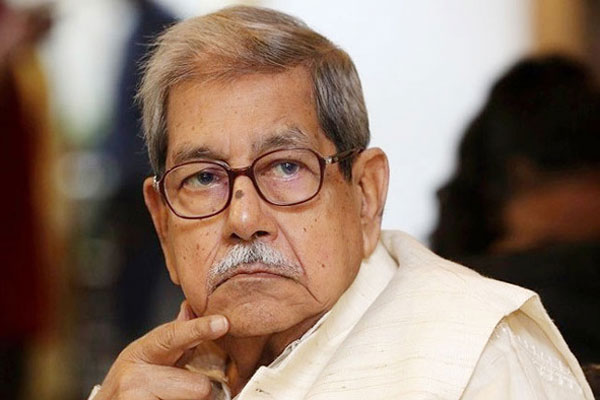 পরিচিতি
গ্রন্থ
লেখক আনিসুজ্জামান
পুরষ্কার
সময়-৩ মিনিট
একক কাজ
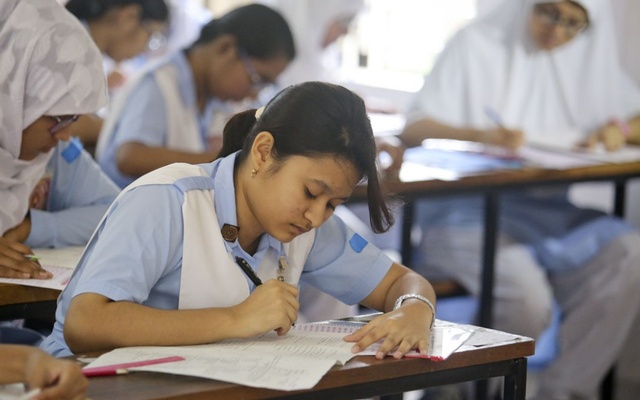 লেখক আনিসুজ্জামানের উল্লেখযোগ্য গ্রন্থগুলো লিখ।
শব্দার্থ
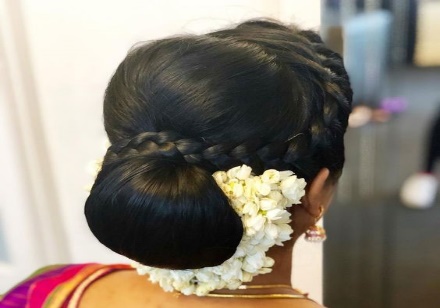 ঘোড়াচূড়
এক ধরনের খোপা
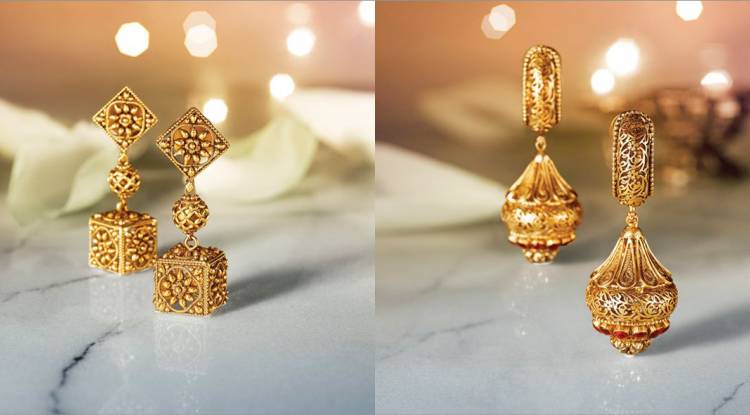 তারঙ্গ
কানে পরার দুল বা অলংকার
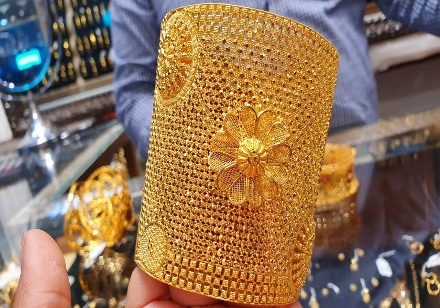 সোনা দিয়ে তৈরি মোটা চুড়ির অলংকার
সুবর্ণকুন্ডল
হাজার বছর আগে বাঙালির পোশাক-পরিচ্ছদ
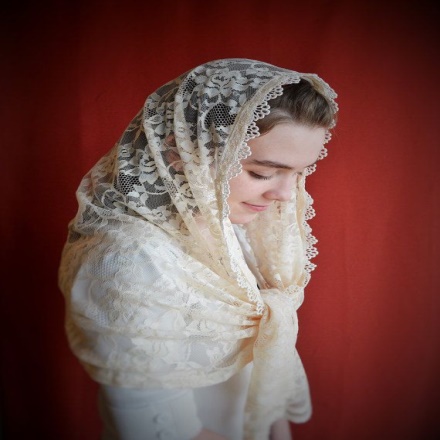 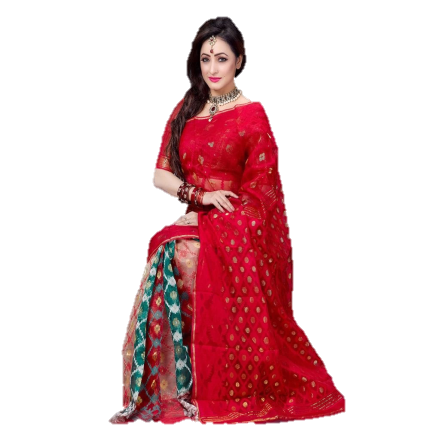 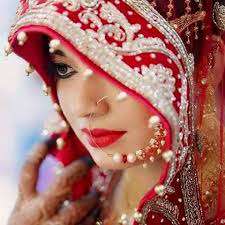 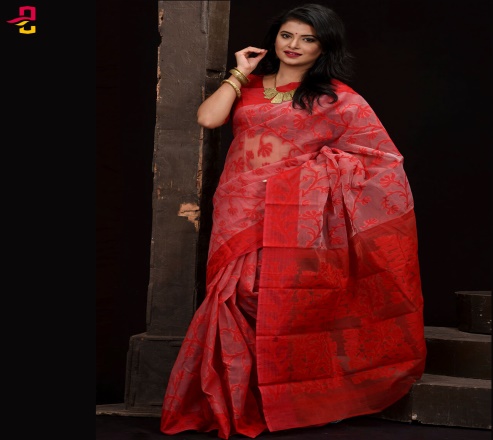 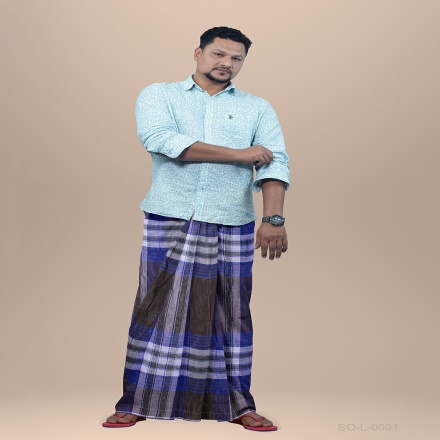 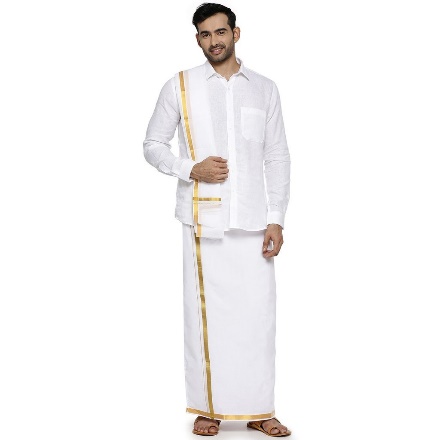 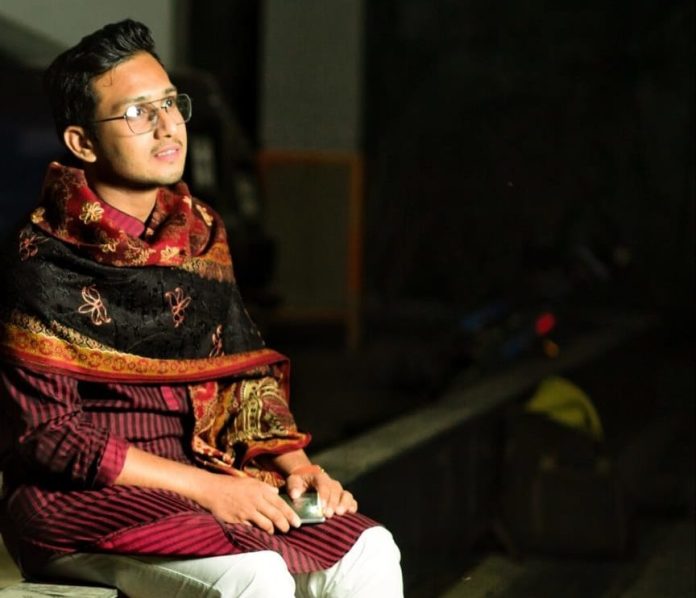 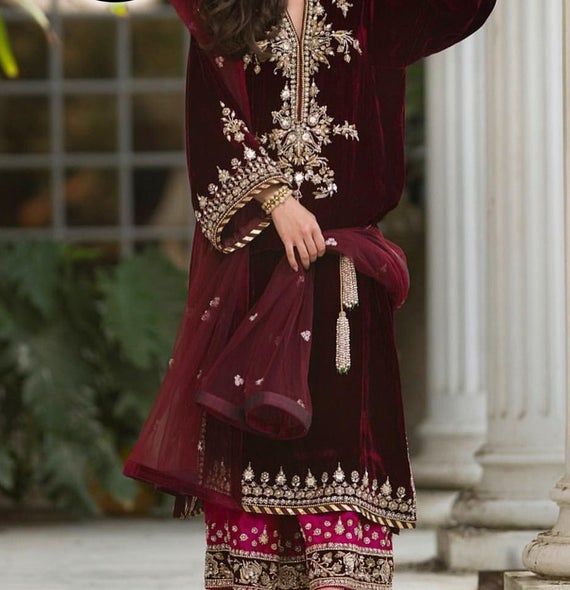 সরব
পাঠ
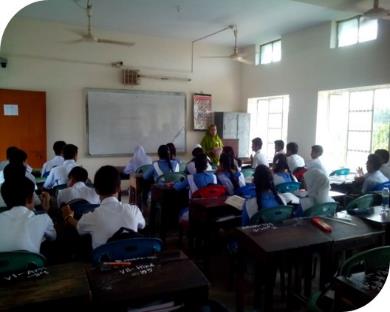 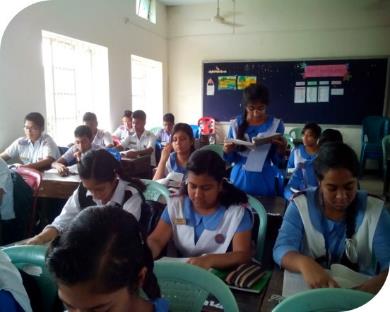 আদর্শ 
 পাঠ
প্রাচীন বাঙালির সাজসজ্জার দিকে বেশ ঝোঁক ছিল
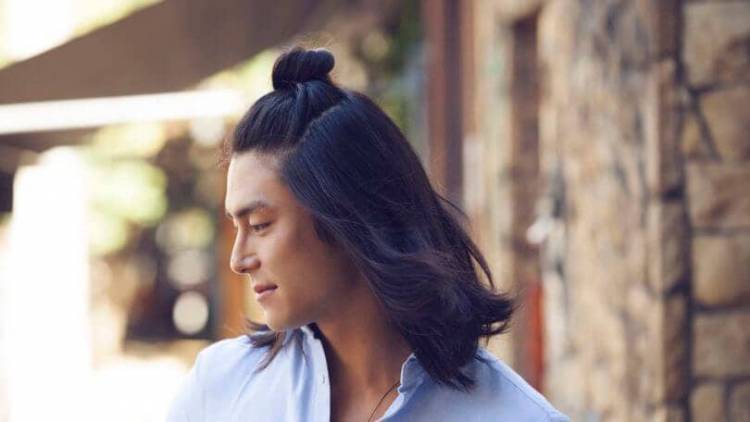 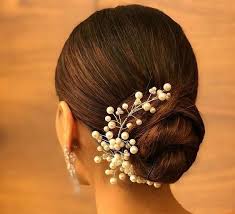 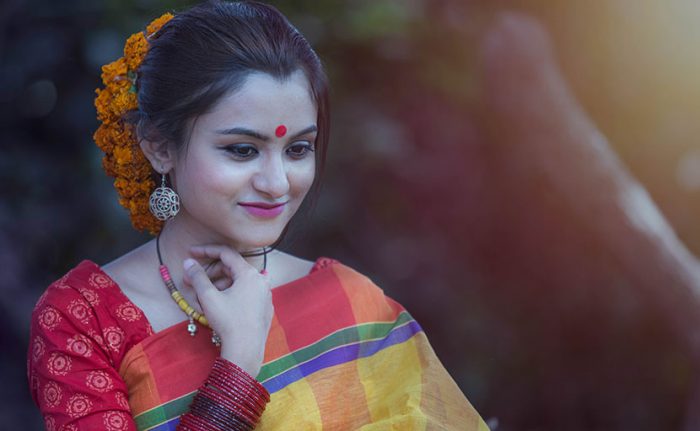 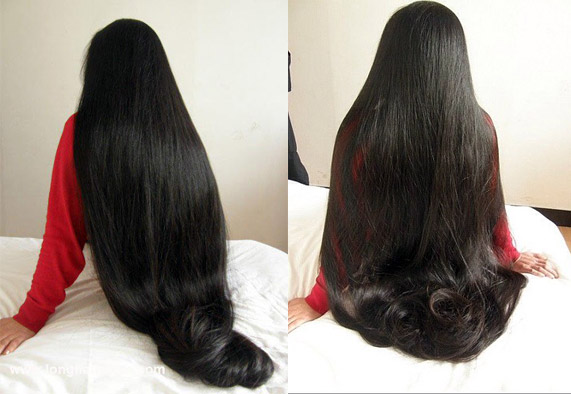 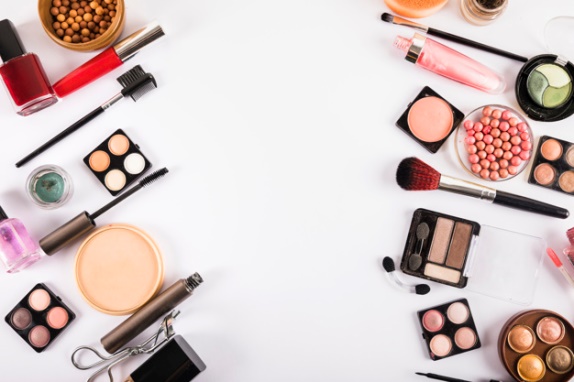 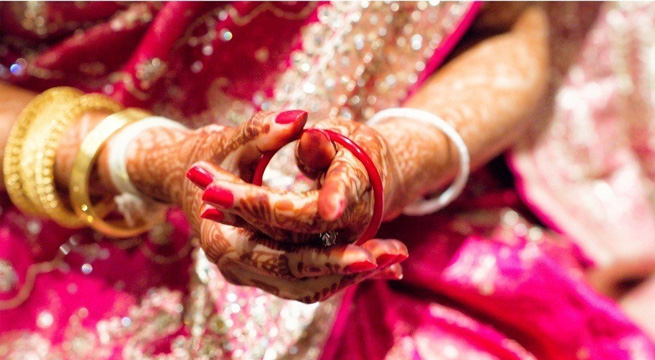 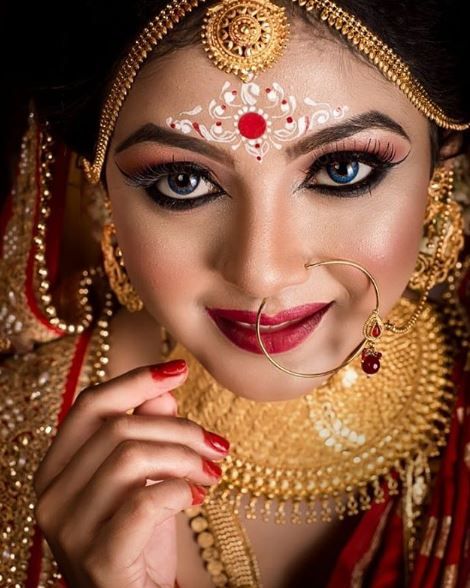 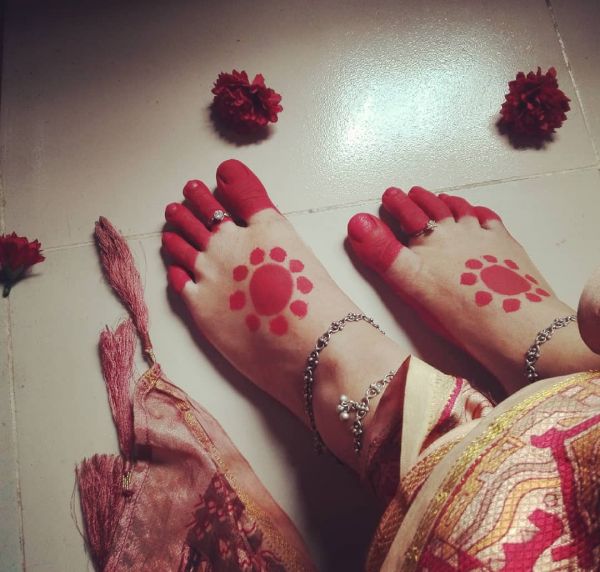 জোড়ায় কাজ
সময়- ৩ মিনিট
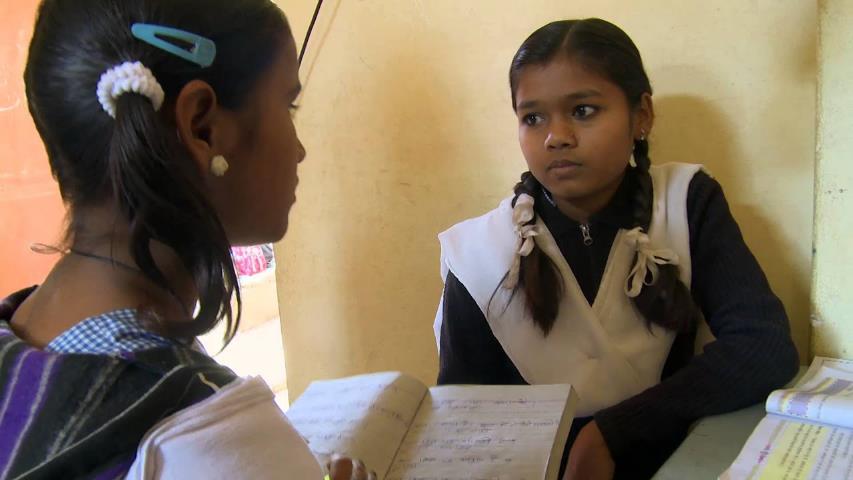 প্রাচীনযুগের  নারী-পুরুষেরা কি কি পরিধান ও সাজসজ্জা করত তার একটি তালিকা তৈরি কর।
ভাত বাঙ্গালির বহুকালের প্রিয় খাদ্য।সরু সাদা চালের গরম ভাতের কদর সব চাইতে বেশী ছিল বলে মনে হয়
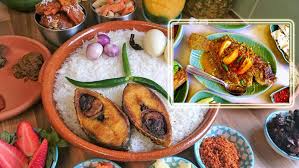 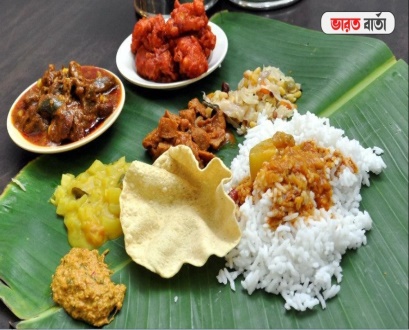 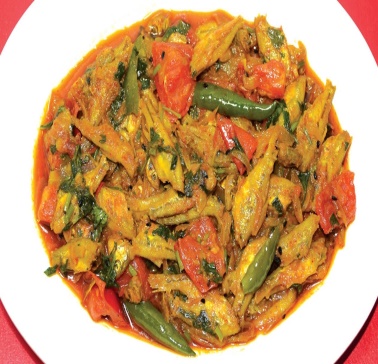 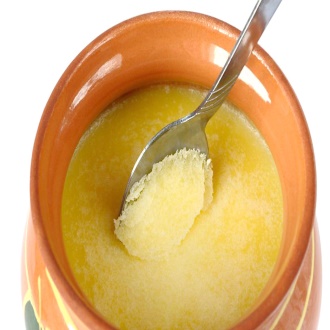 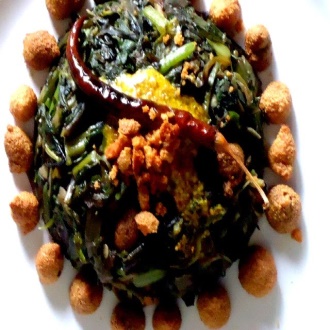 কলার পাতায় গরম ভাত
ইলিশ মাছ
মৌরলা মাছ
গাওয়া ঘি
নালিতা শাক
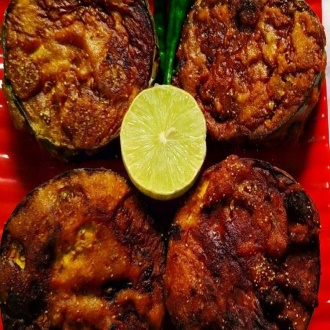 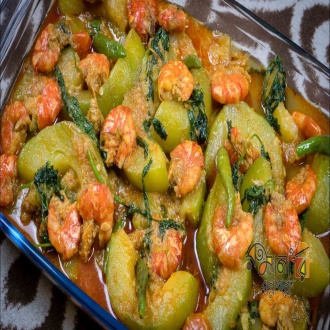 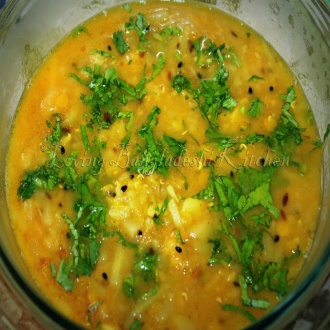 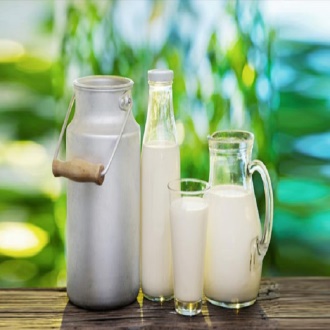 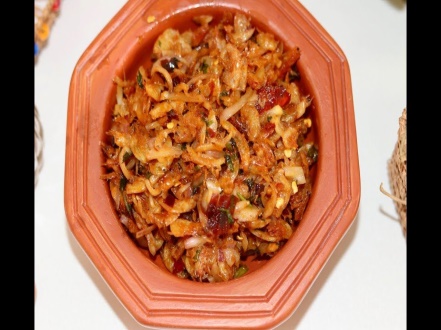 বেগুন ভাজা
দুধ
শুটকি
লাউ তরকারি
ডাল
প্রাচীনকালে বিভিন্ন অনুষ্ঠানে মাংসের প্রচলন
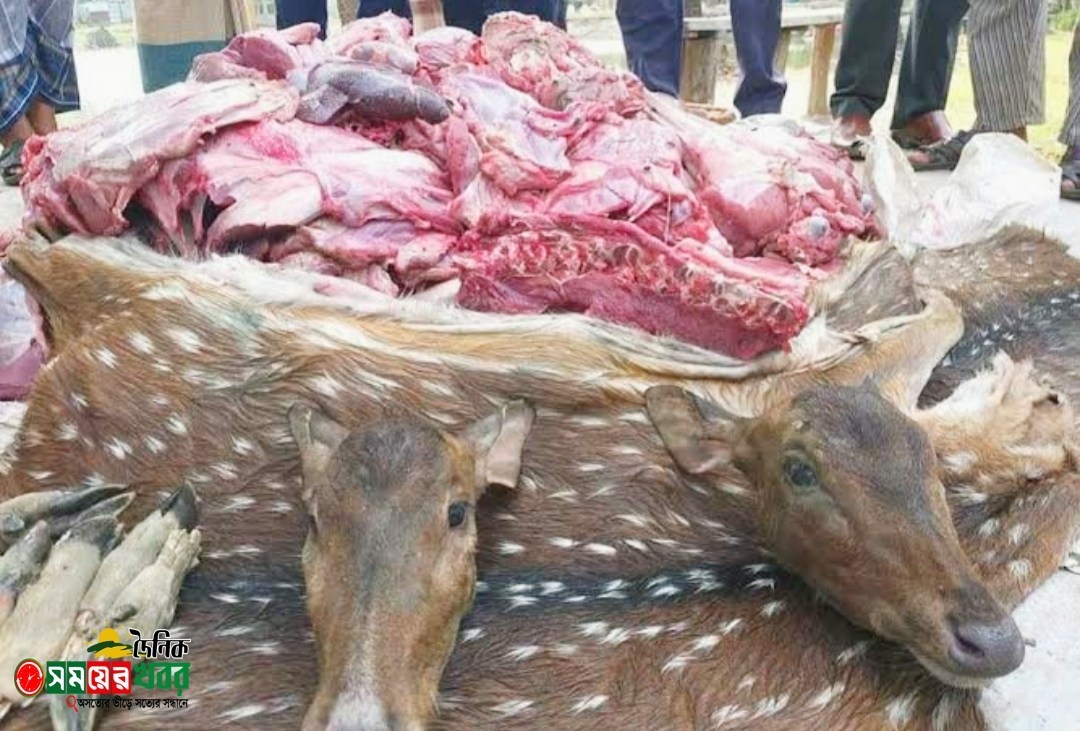 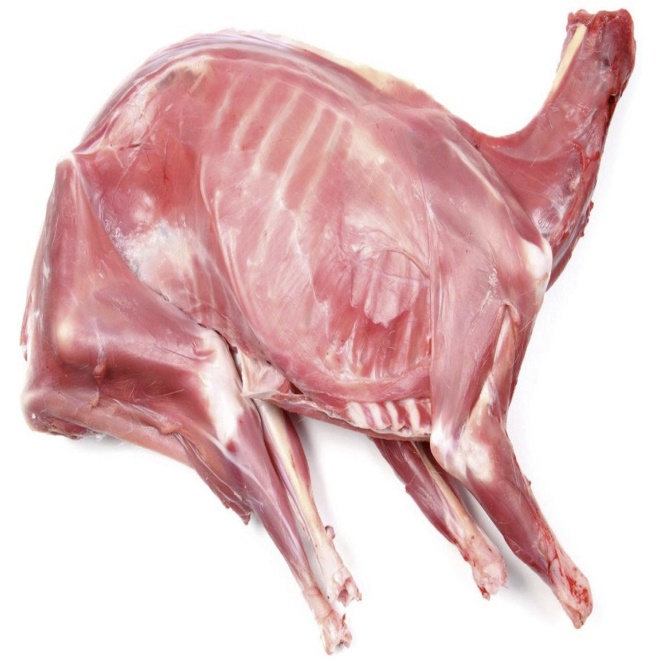 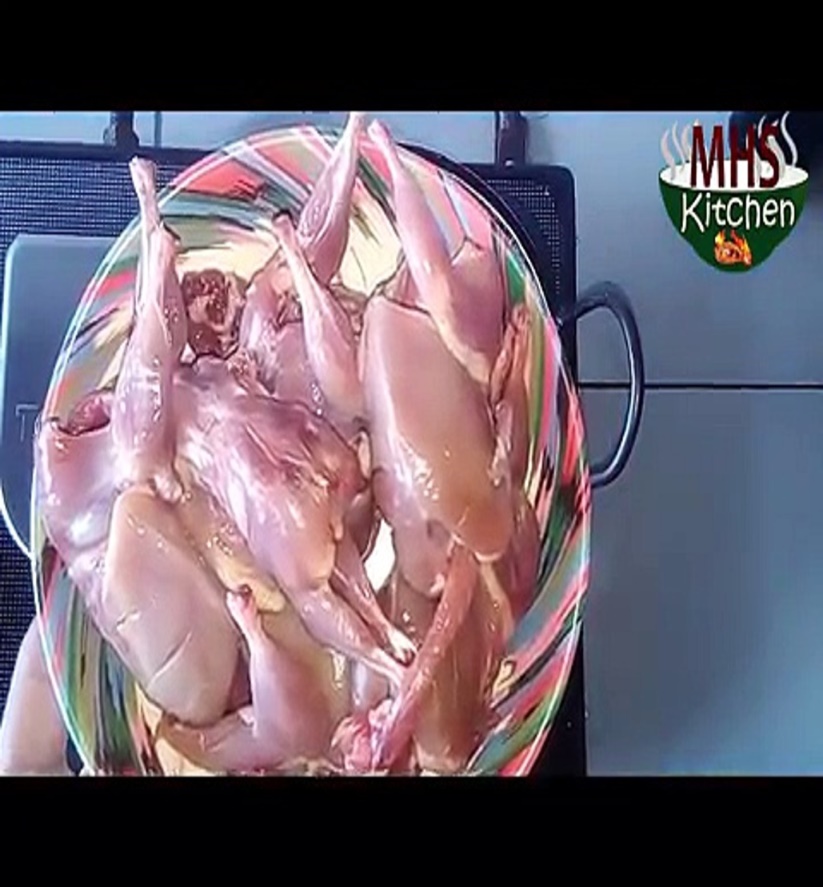 হরিণের মাংস
ছাগলের মাংস
পাখির মাংস
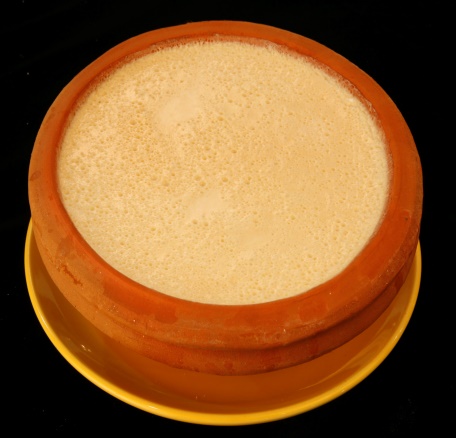 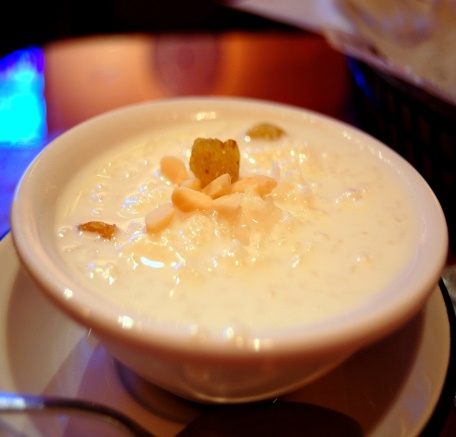 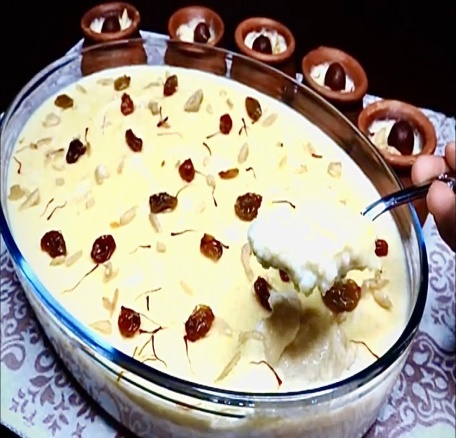 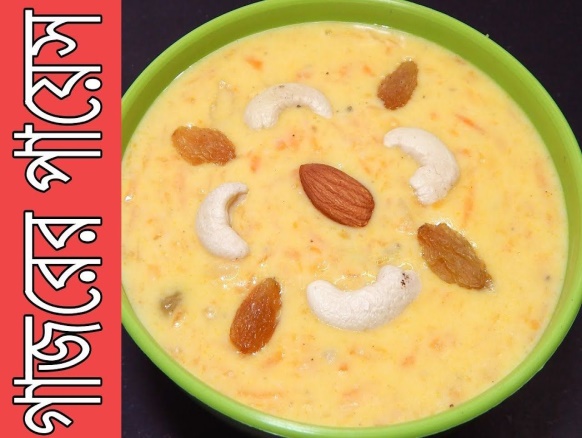 ক্ষীর, দই,পায়েস– এসব ছিল বাঙালির নিত্যপ্রিয়
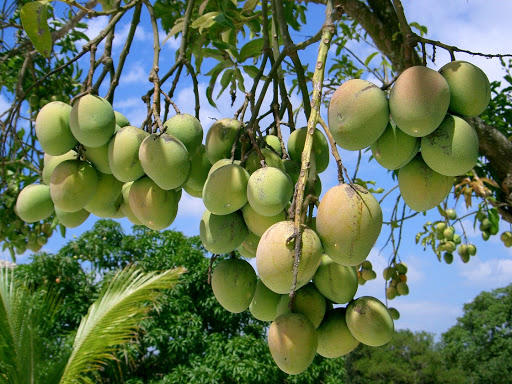 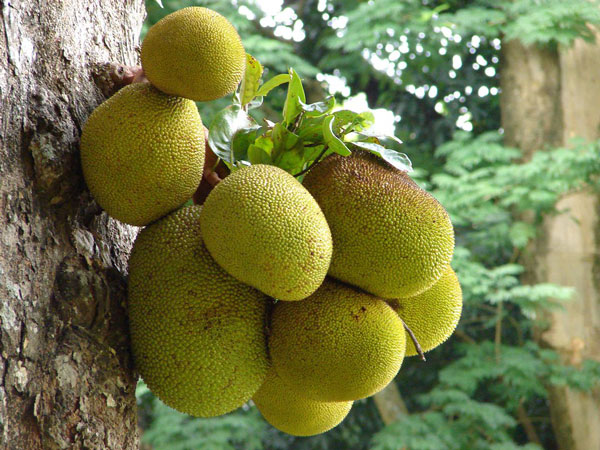 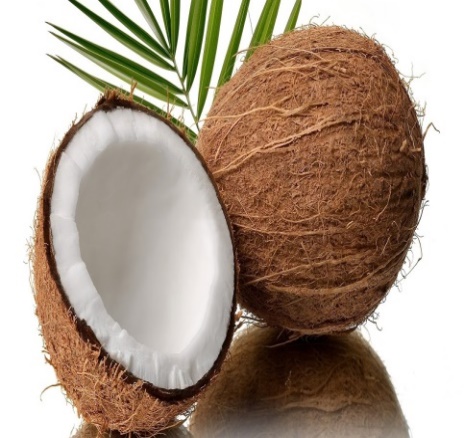 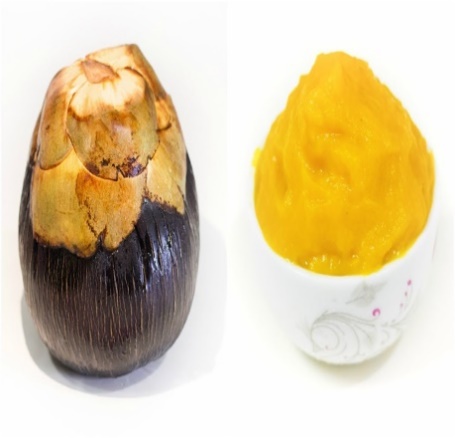 আম- কাঁঠাল, তাল- নারকেল ছিল প্রিয় ফল
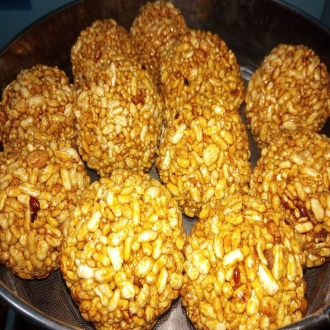 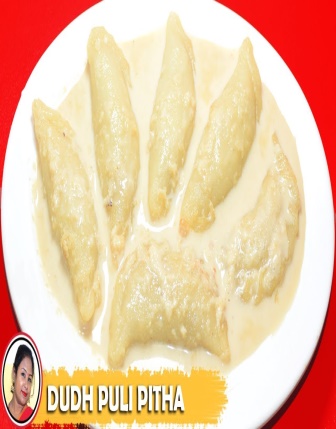 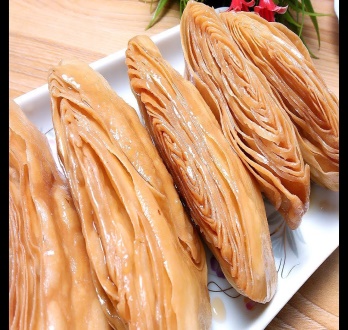 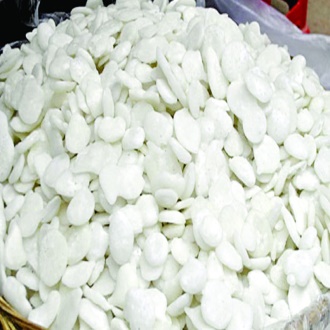 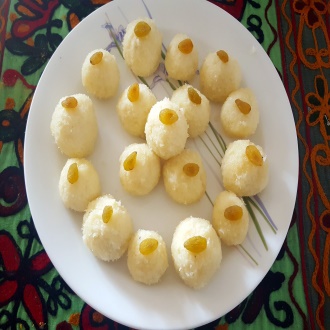 নাড়ু
মোয়া
পিঠেপুলি
বাতাসা
খাজা
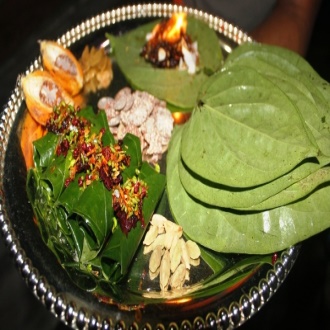 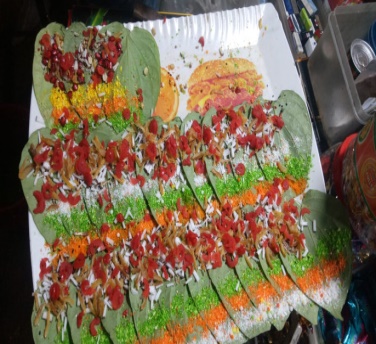 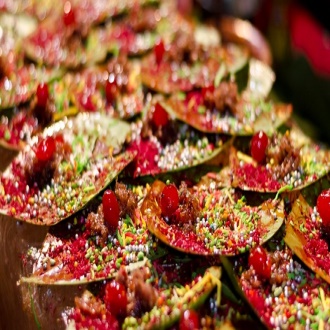 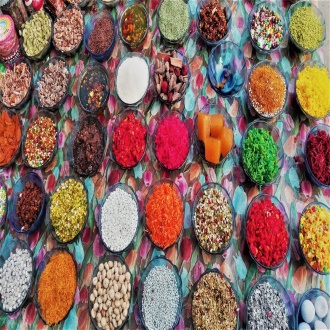 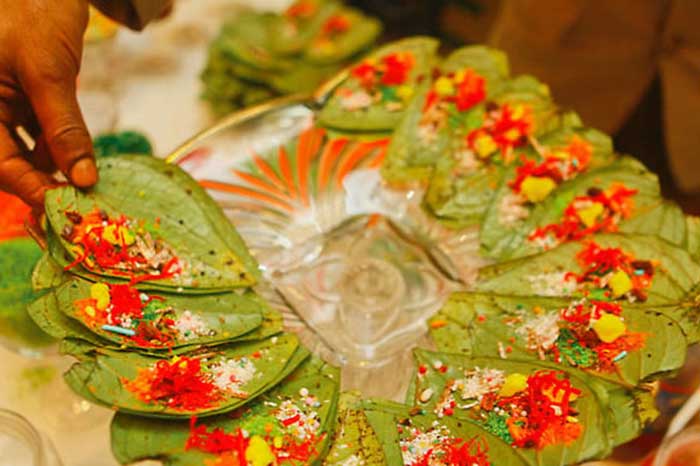 বিভিন্ন ধরনের পান এবং পান মসলা
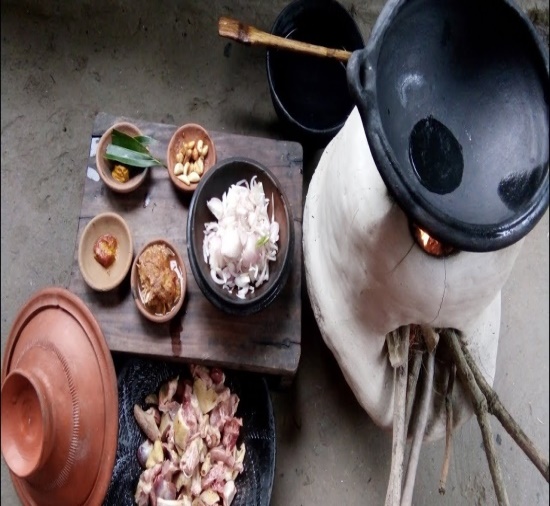 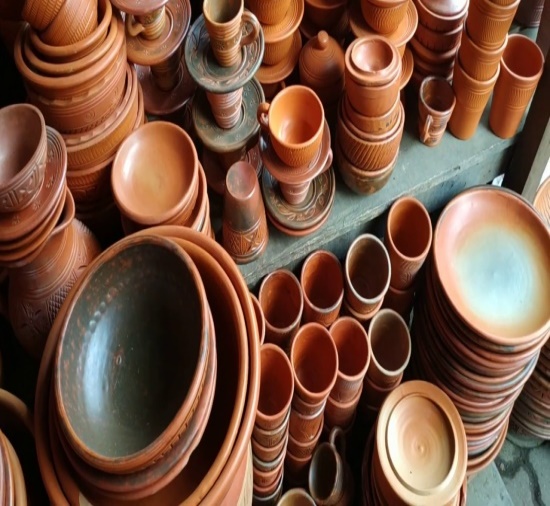 হাজার বছর আগে  মাটির পাত্রে রান্না করা হতো এবং পরিবেশন করা হতো।
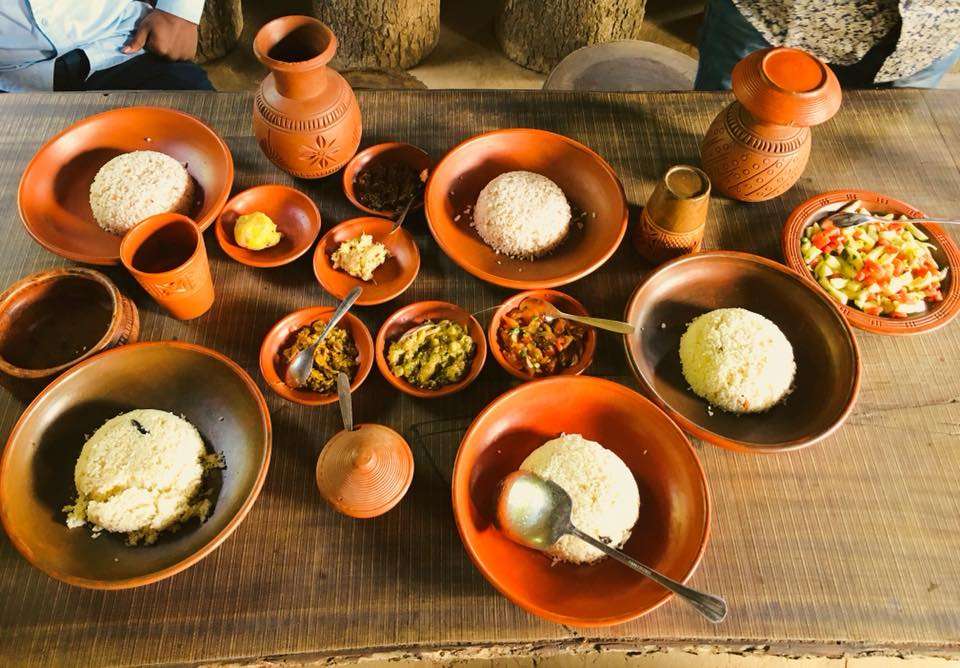 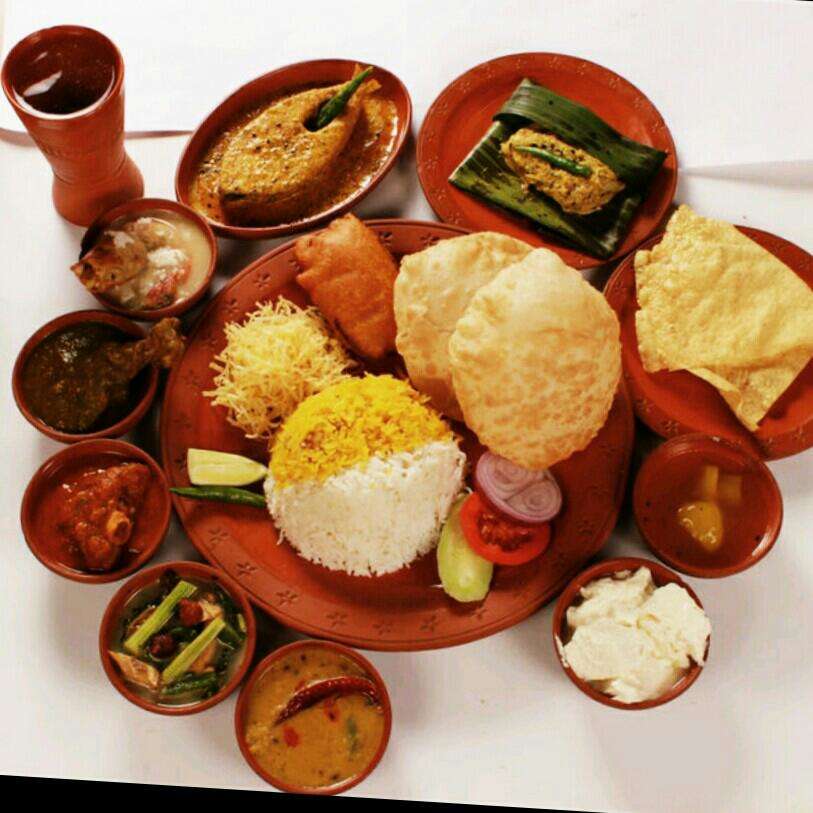 দলগত কাজ
সময়- ৫ মিনিট
ক- দল
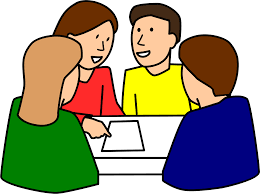 প্রাচীন যুগে কিকি মাংস খেতো তার একটি তালিকা কর।
খ- দল
হাজার বছর আগে বাঙালিদের প্রিয় মিষ্টান্ন খাদ্যের তালিকা তৈরি কর।
গ- দল
বাঙালিদের কি কি ফল পছন্দ ছিল তালিকা কর।
ঘ- দল
বাঙালিরা গরম ভাতের সাথে কি কি খাবার খেতে পছন্দ করত তার একটি তালিকা কর।
পর্যালোচনা
১।লেখক পরিচিতি উল্লেখ করা;
২।নতুন শব্দের অর্থ বলতে পারা;
৩।বাংলাদেশের পুরানো ইতিহাস সম্পর্কে জানা;
৪।প্রাচীনকালের নারী-পুরুষের পোষাক সম্পর্কে বর্ণনা করতে পারা;
৫।বাঙালিদের প্রিয় খাদ্য সম্পর্কে বিশ্লেষণ করা।
মূল্যায়ন
১। প্রাচীনকালে বাঙালির প্রিয় মাছ কি ছিল?
উত্তরঃ ইলিশ
২। সেকালের মানুষেরা পায়ে কি পরতো?
উত্তরঃ কাঠের খড়ম
৩। প্রাচীনকালে বাঙালিরা কোন পাত্রে রান্নাবান্না করতো?
উত্তরঃ মাটির পাত্রে
৪। বাংলাদেশের ইতিহাস কতো বছরের ইতিহাস ?
উত্তরঃ আড়াই হাজার বছরের
৫। সেকালে শুটকির চল কোন অঞ্চলে জনপ্রিয় ছিল?
উত্তরঃদক্ষিণ অঞ্চলে
৬। সেকালে বিয়ের অনুষ্টানে বা উৎসবে কিসের মাংশ পরিবেশন করতো?
উত্তরঃ হরিণের মাংস
বাড়ির কাজ
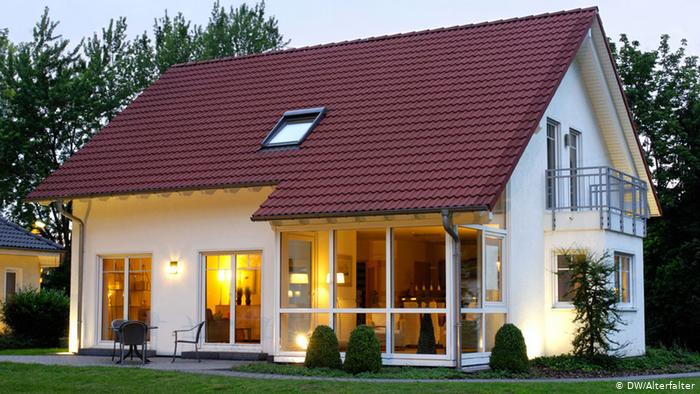 মাছে ভাতে বাঙালি – কথাটির অর্থ বিশ্লেষণ করো।
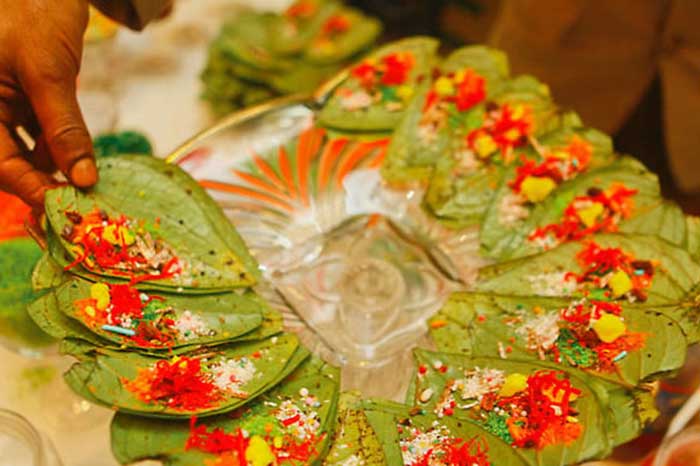 সকলকে ধন্যবাদ